CORFU
Corfu Town
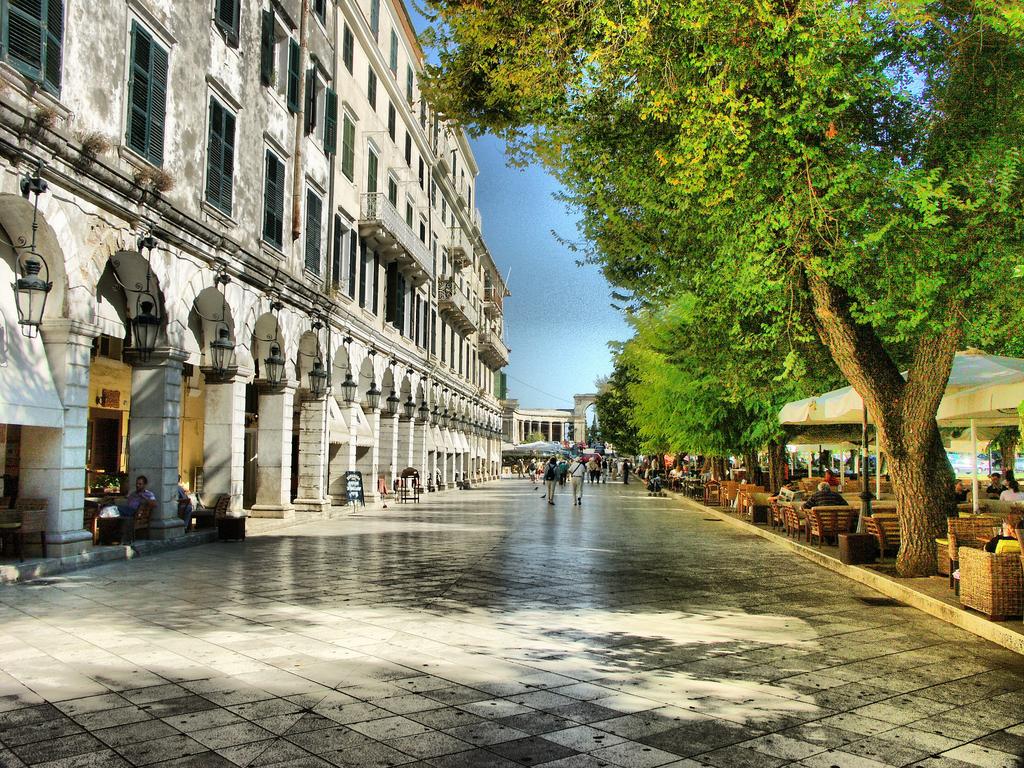 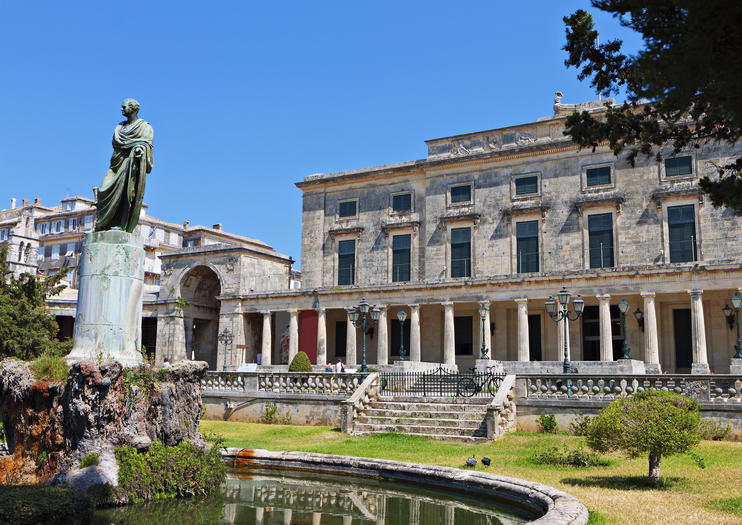 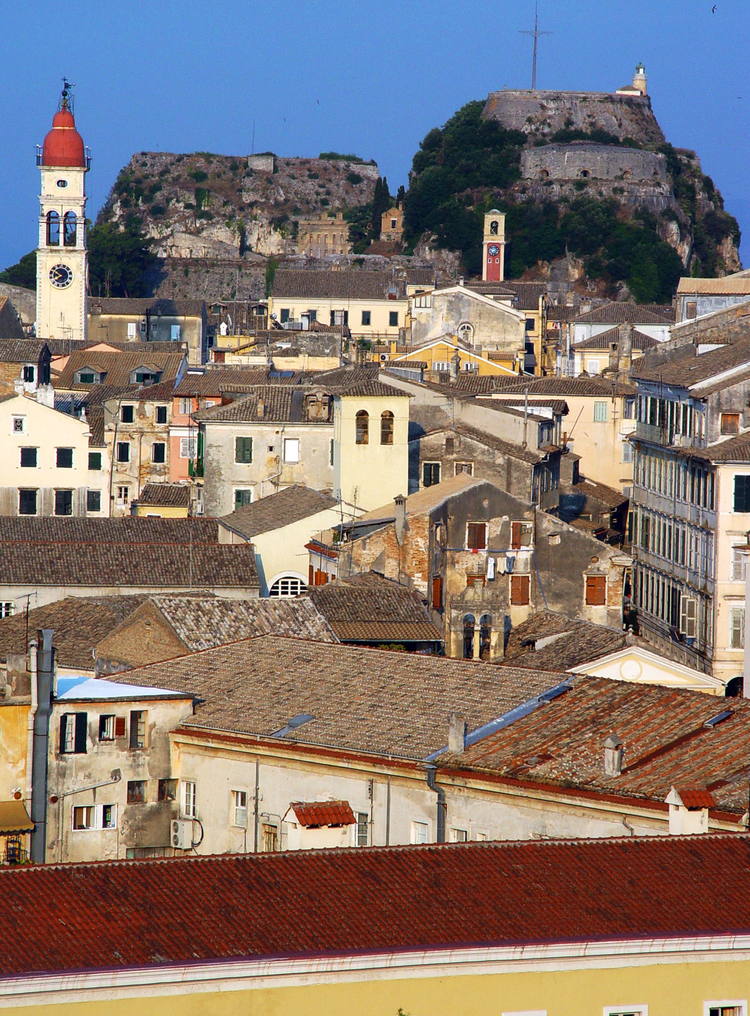 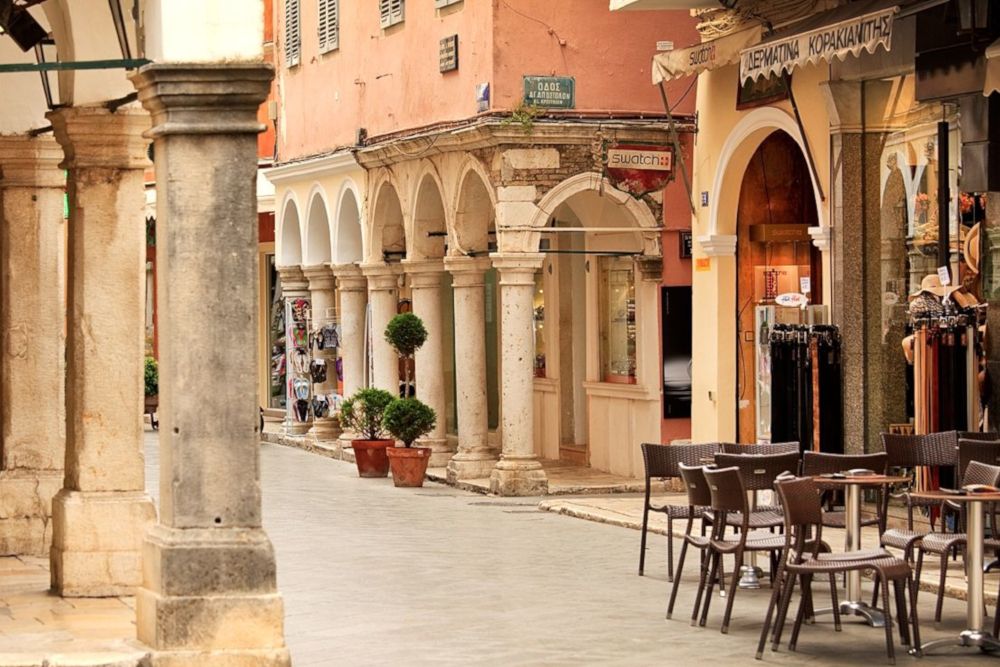 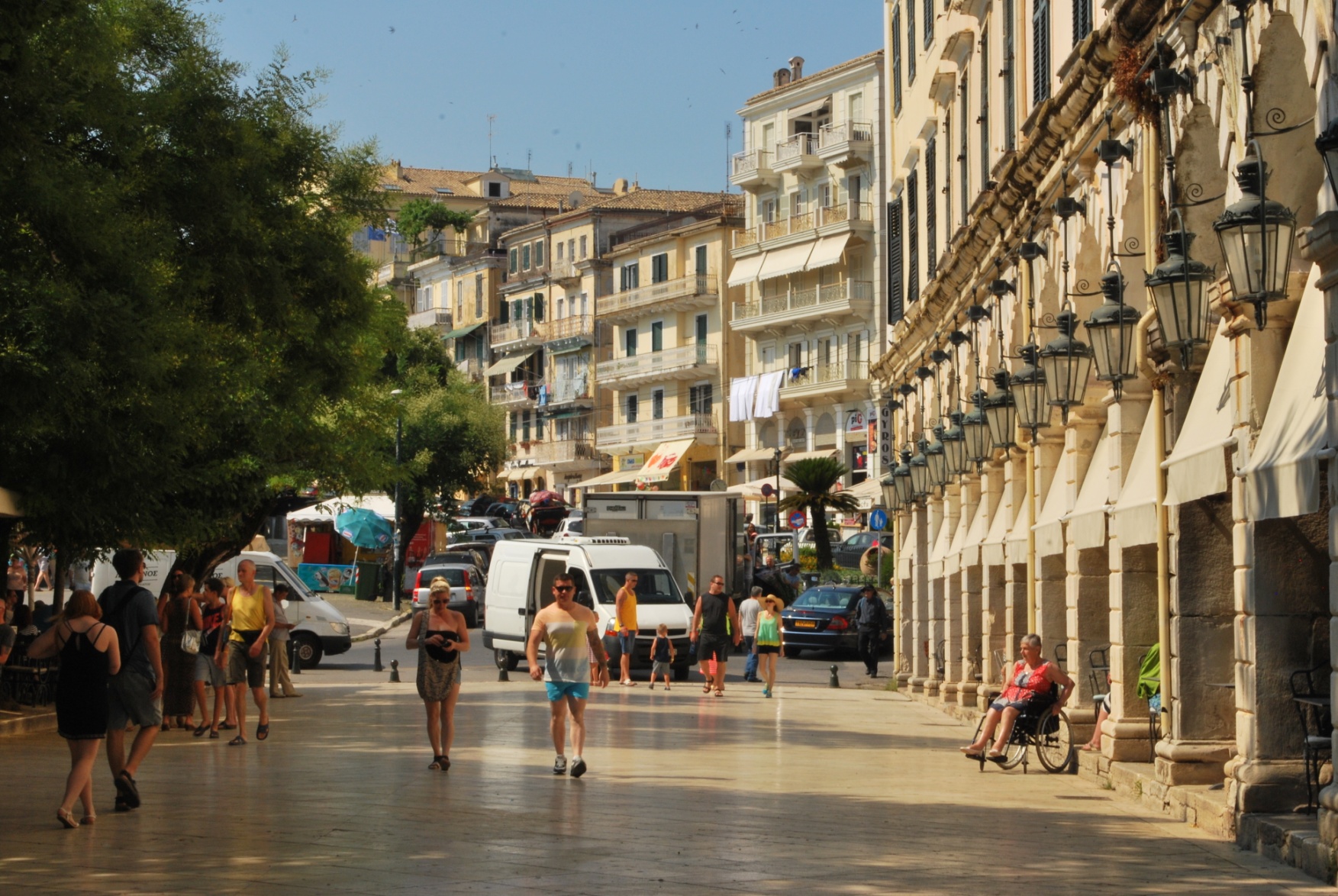 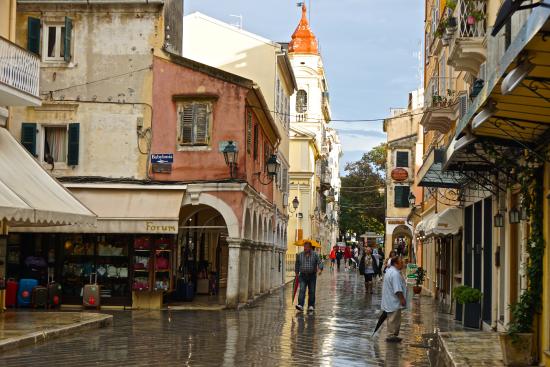 OLD FORTRESS
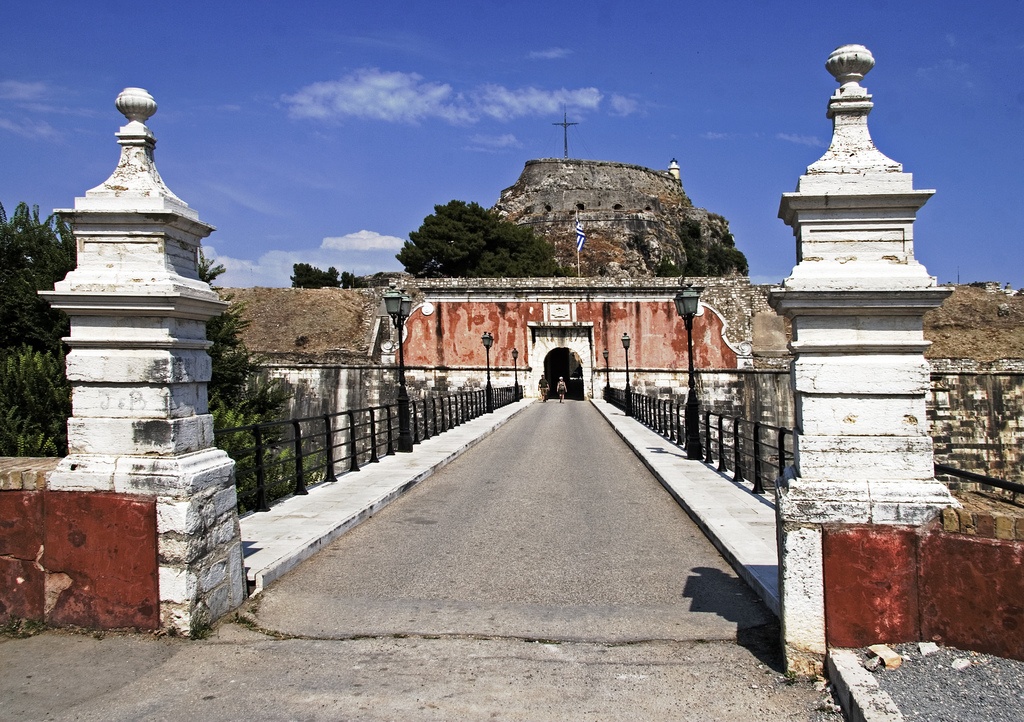 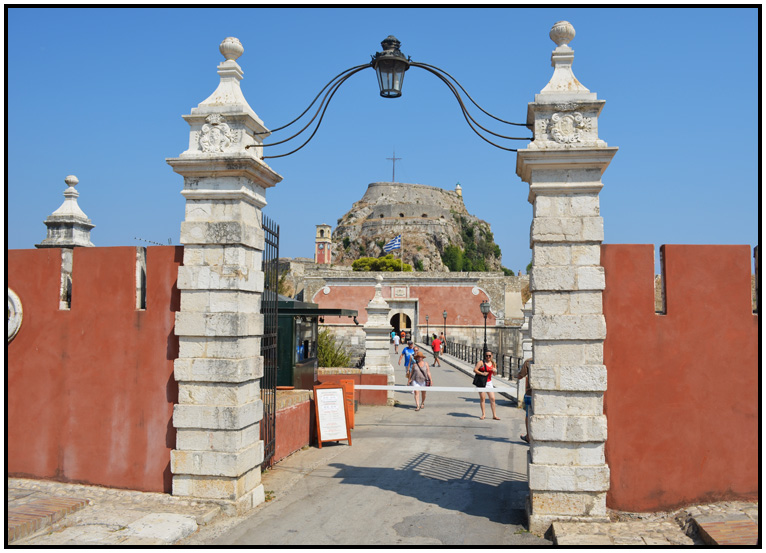 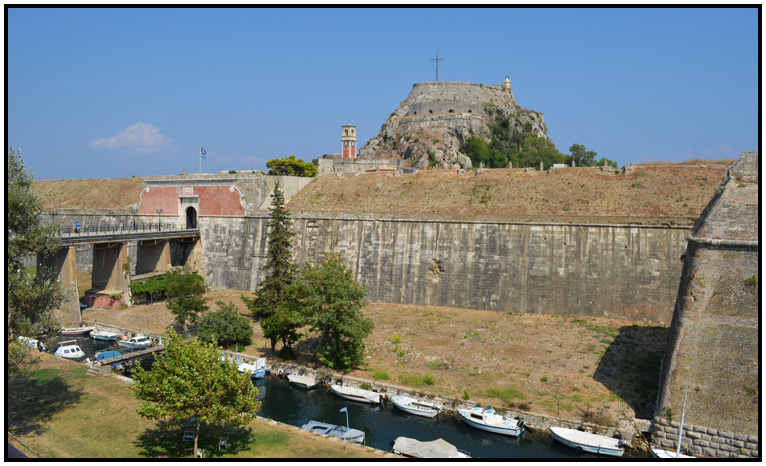 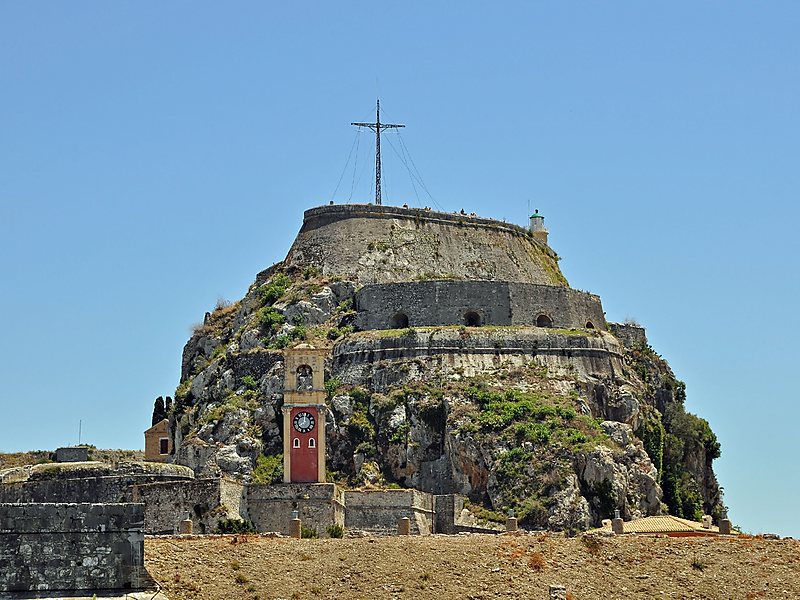 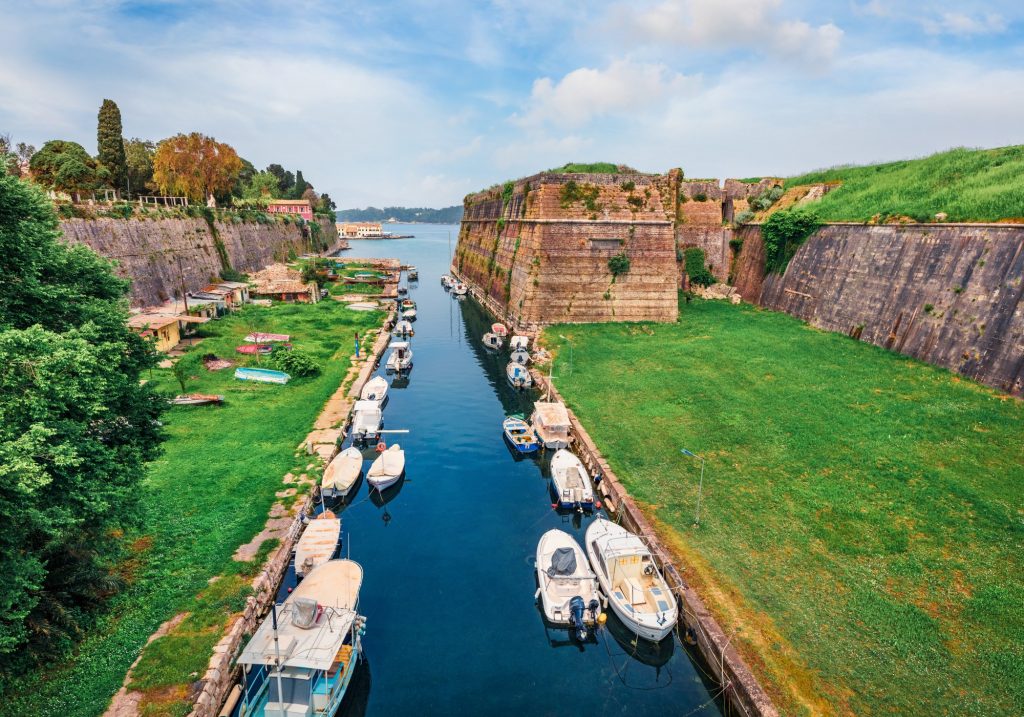 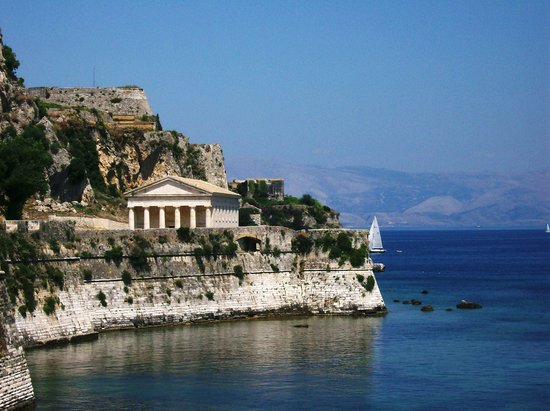 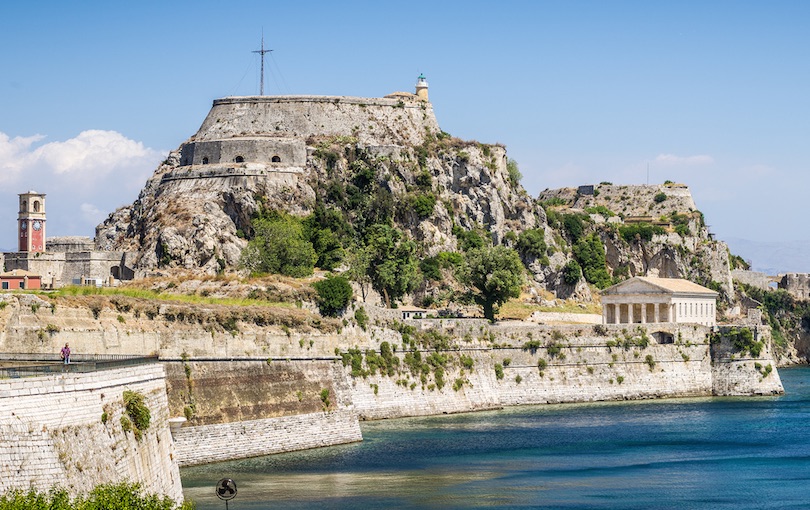 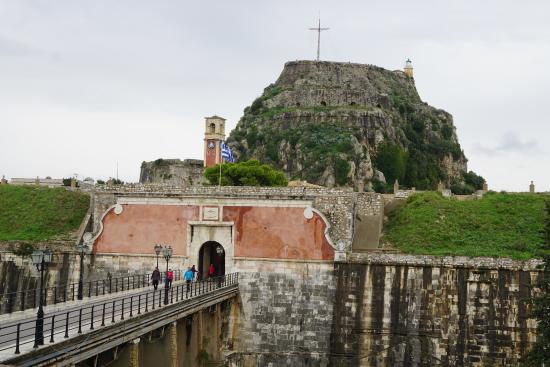 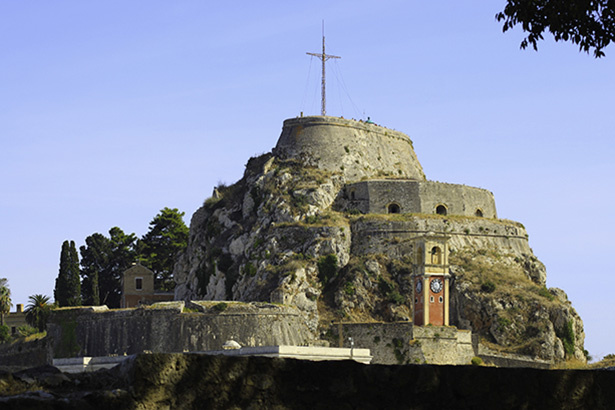 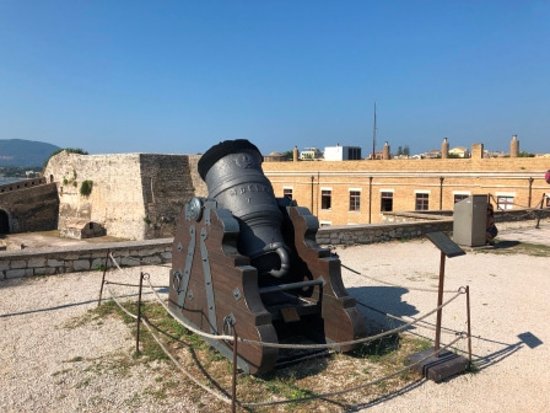 DASSIA
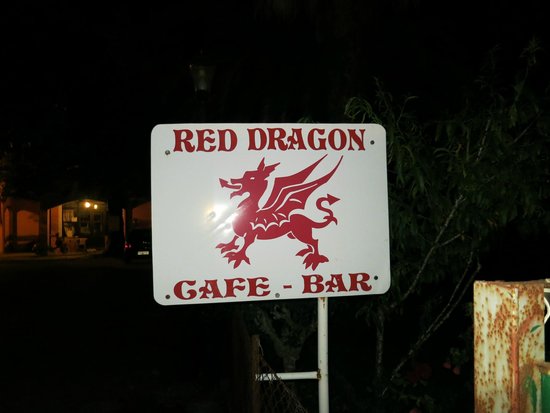 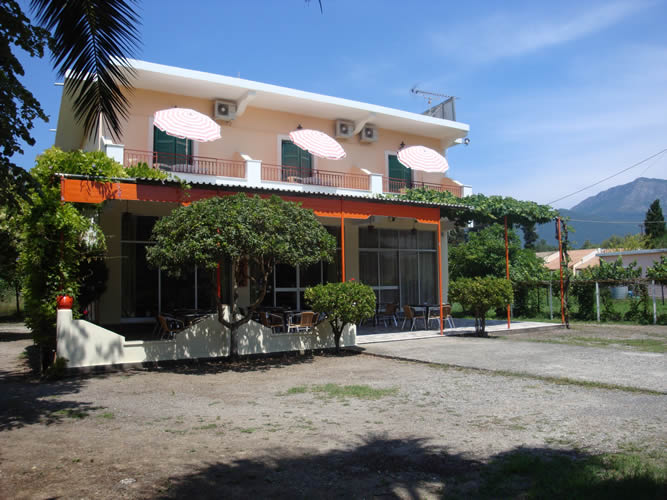 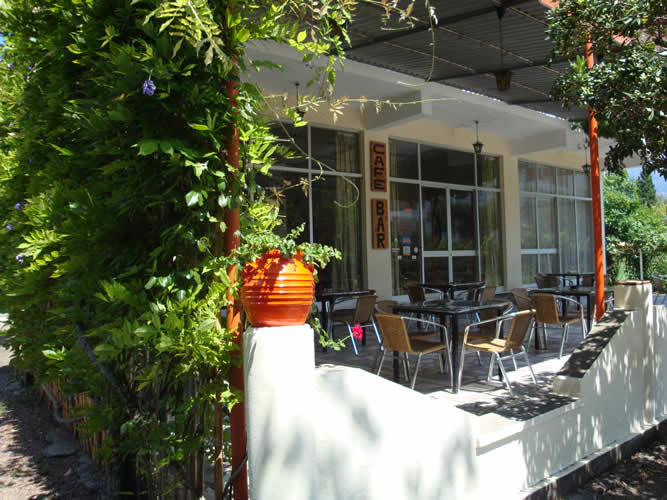 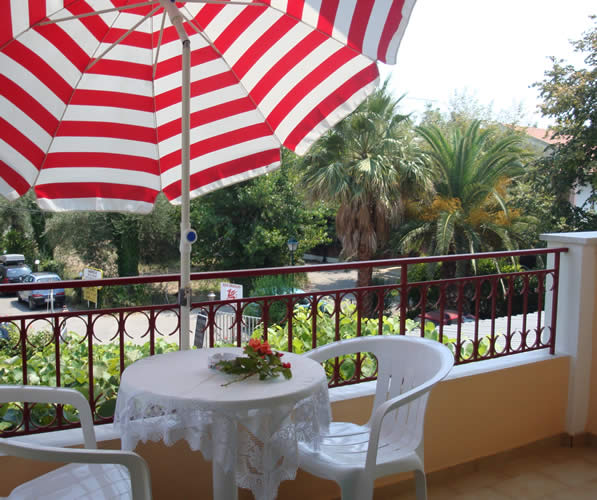 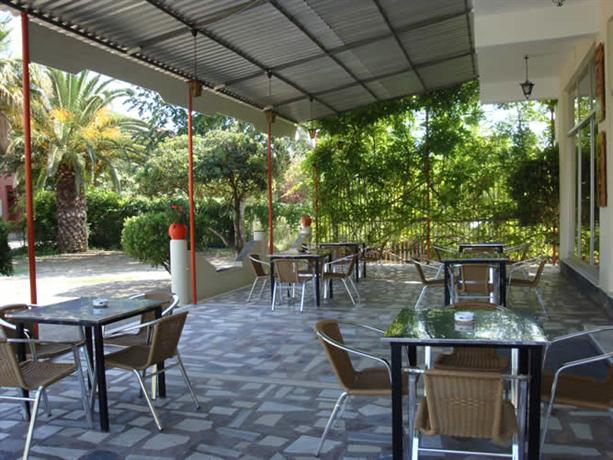 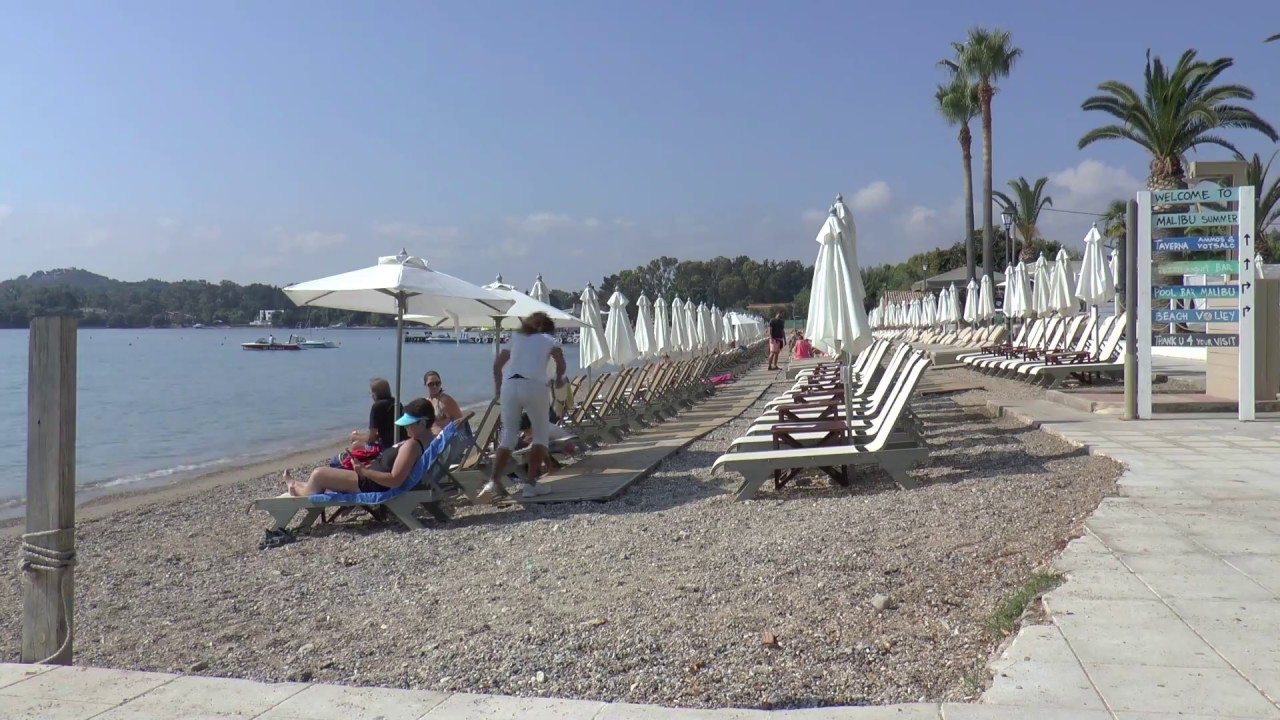 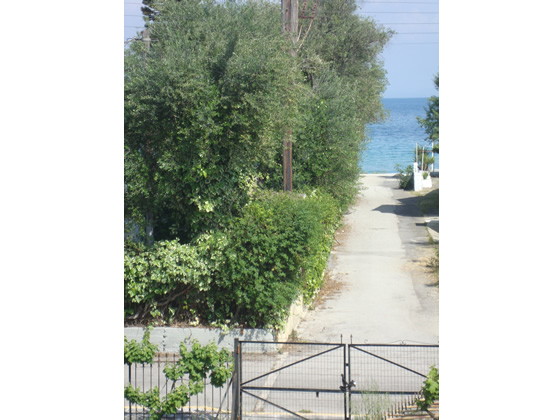 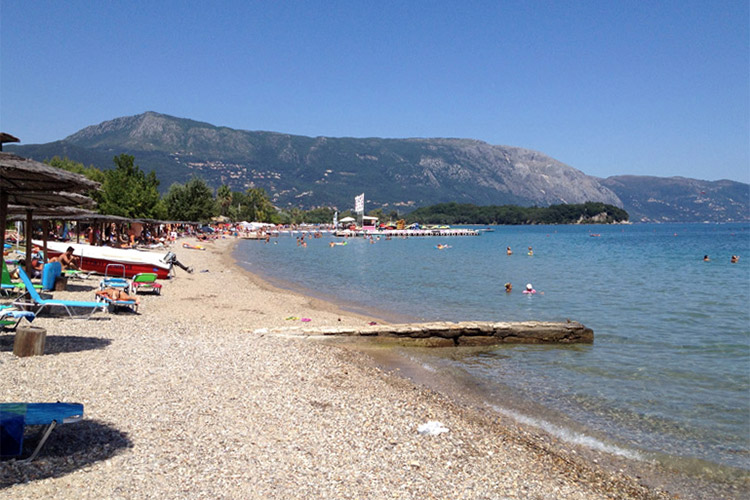 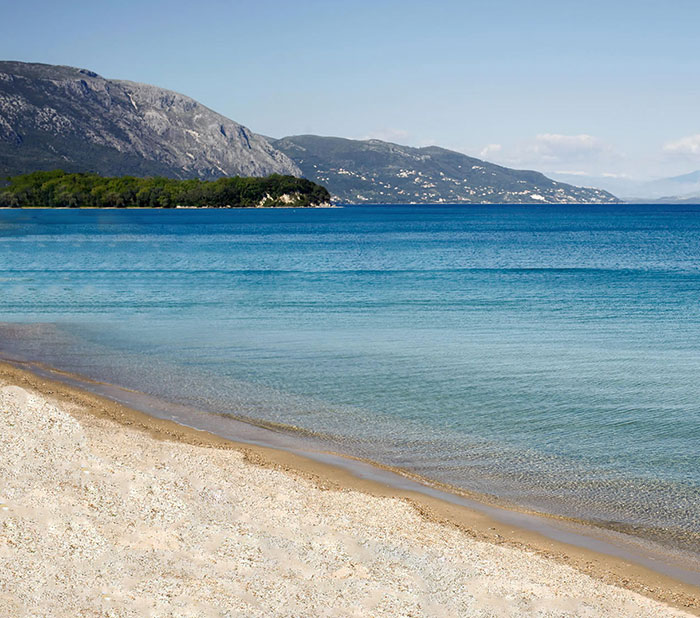 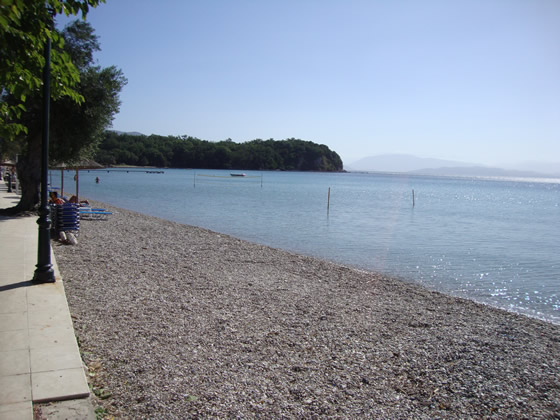 PALEOCASTRITSA
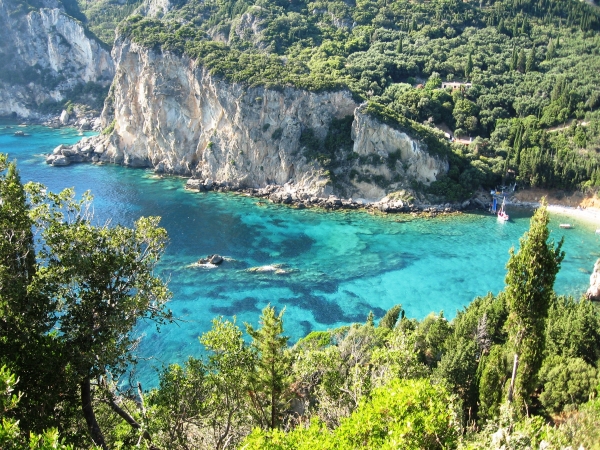 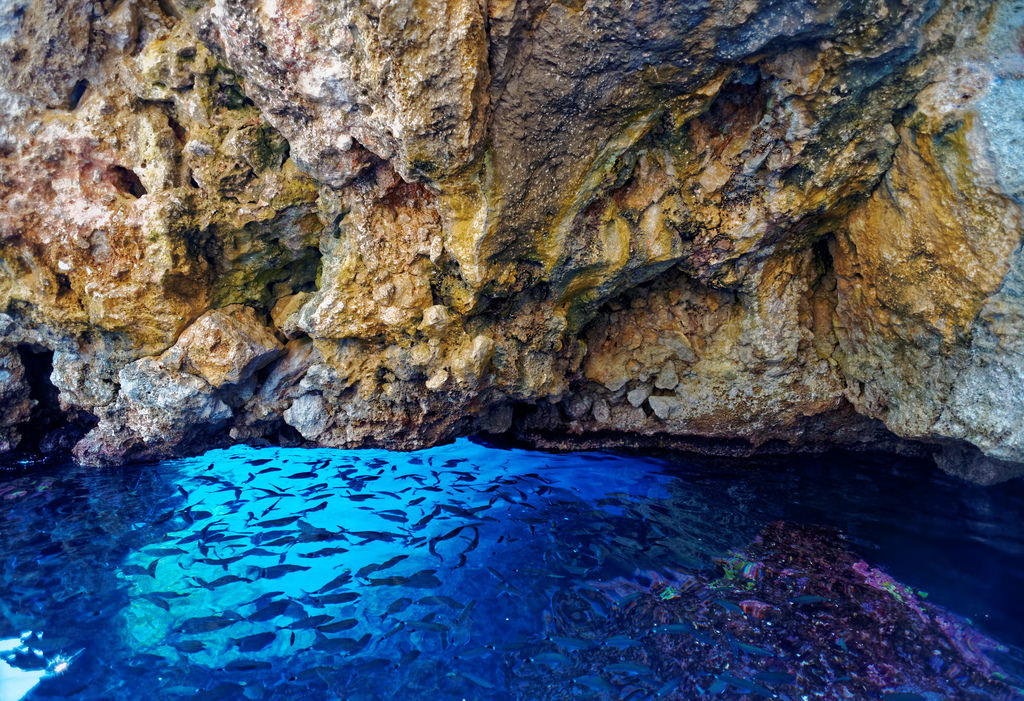 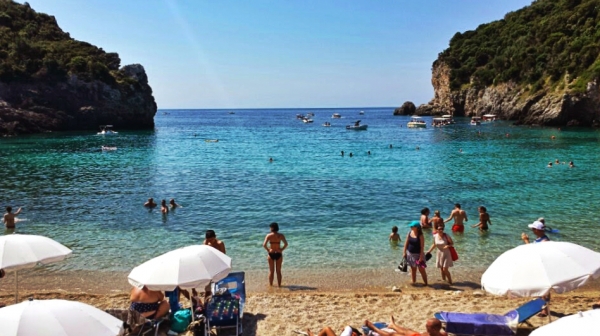 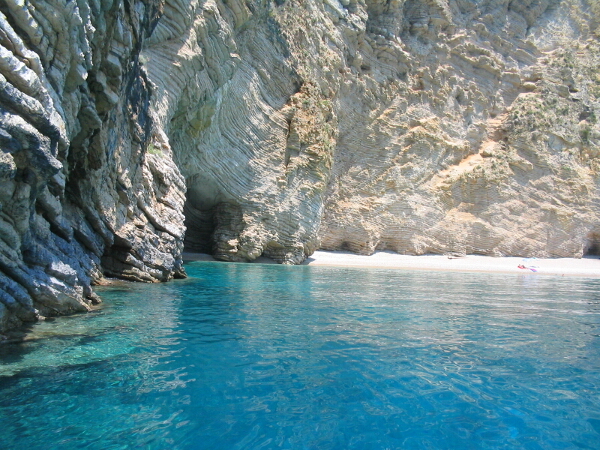 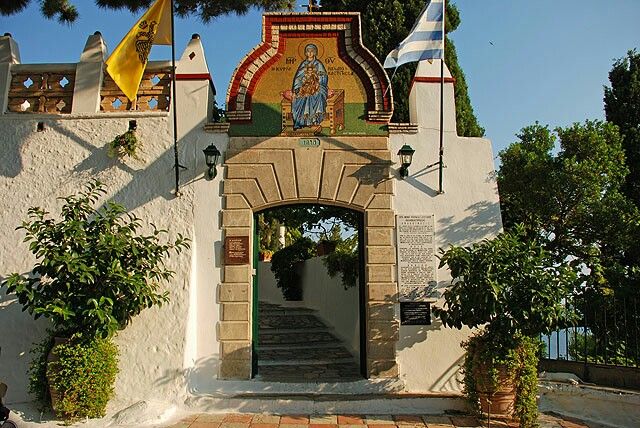 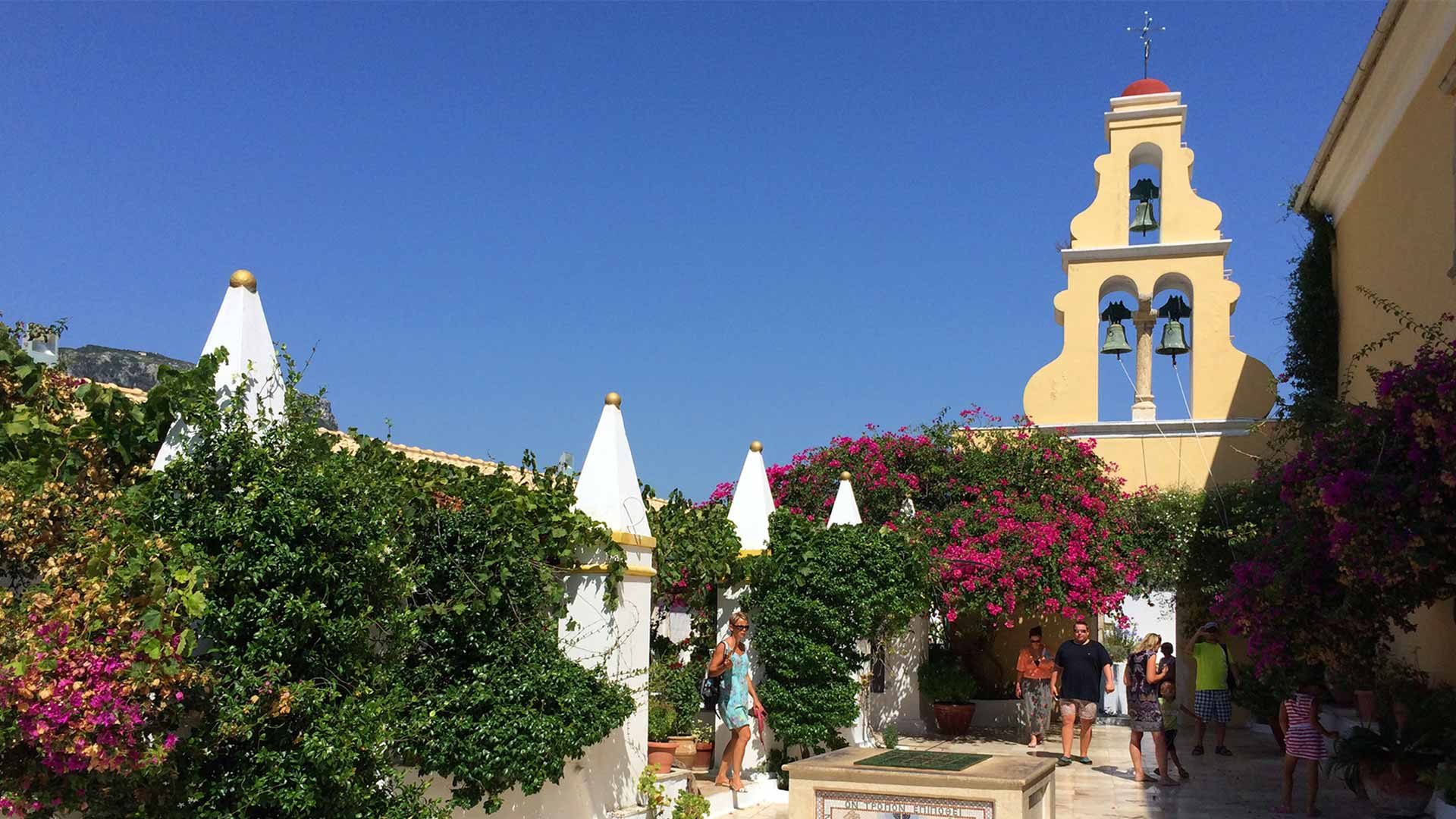 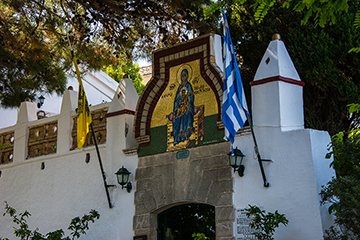 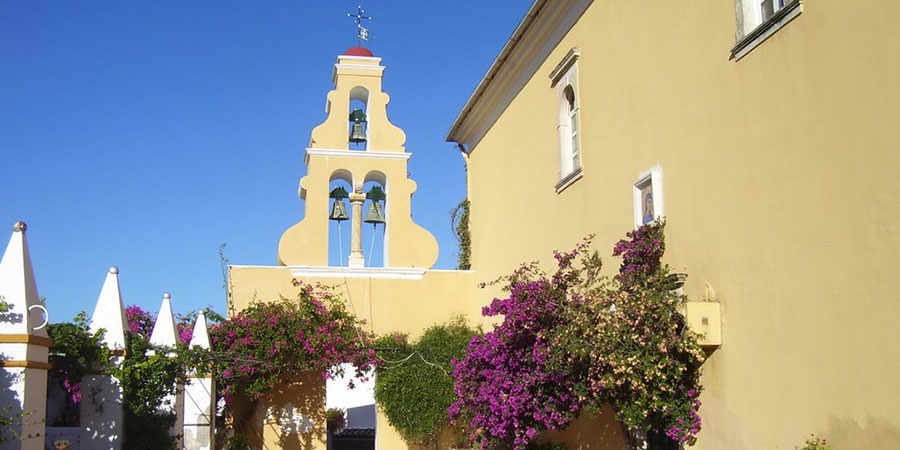 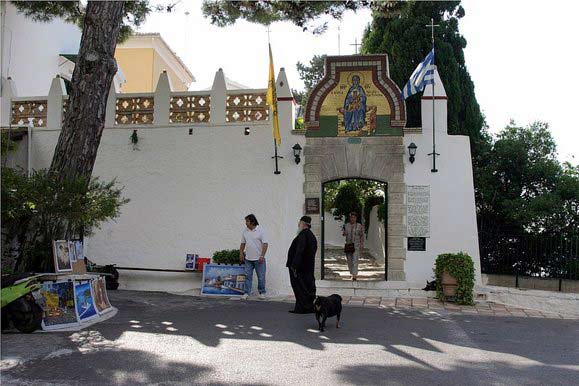 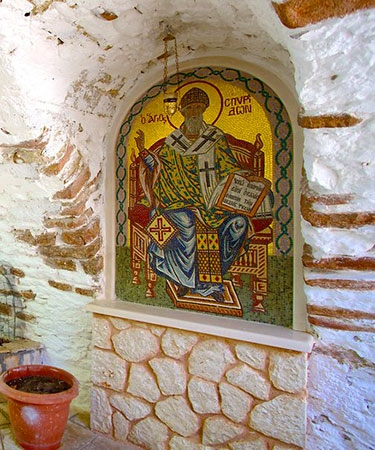 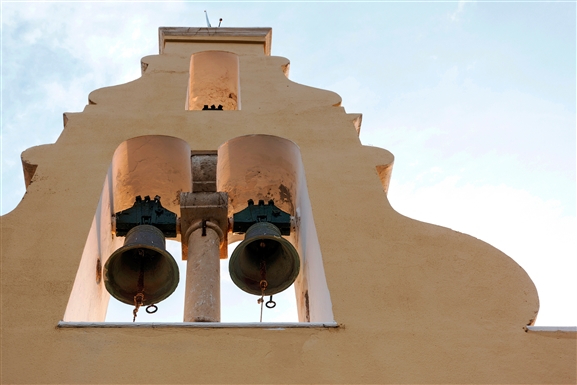